Quality Tools
Problem Solving
Quality Improvement: Problem Solving
Quality Control Tools
Pareto chart
Histogram 
Process flow diagram
Check sheet
Scatter diagram
Control chart
Run chart
Cause and effect diagram
Quality Improvement: Problem Solving
Pareto Principle
Vilfredo Pareto (1848-1923) Italian economist
 20% of the population has 80% of the wealth
Juran used the term “vital few, trivial many”.  He noted that 20% of the quality problems caused 80% of the dollar loss.
7 Quality Tools
Quality Improvement: Problem Solving
Pareto chart
% Complaints
7 Quality Tools
Quality Improvement: Problem Solving
70
60
50
40
30
20
10
0
Pareto  Chart
(64)
Percent from each cause
(13)
(10)
(6)
(3)
(2)
(2)
Poor Design
Defective parts
Operator errors
Machine calibrations
Defective materials
Surface abrasions
Wrong dimensions
Causes of poor quality
Quality Improvement: Problem Solving
[Speaker Notes: Pareto analysis uses an ordered histogram to highlight the major causes of quality problems.]
Histogram
7 Quality Tools
Quality Improvement: Problem Solving
40
35
30
25
20
15
10
5
0
1   2    6  13  10 16 19 17 12 16 20 17 13    5  6   2    1
Histogram
Quality Improvement: Problem Solving
[Speaker Notes: Histograms are graphical frequency tables that visually capture and display the variation in a set of data.]
Flowcharts
Flowcharts
Graphical description of how work is done.
Used to describe processes that are to be improved.
7 Quality Tools
Quality Improvement: Problem Solving
Flow Diagrams
" Draw a flowchart for whatever you do.  Until you do, you do not know what you are doing, you just have a job.”

 -- Dr. W. Edwards Deming.
Quality Improvement: Problem Solving
Flowchart
Activity
Decision
Yes
No
7 Quality Tools
Quality Improvement: Problem Solving
Flowchart
Quality Improvement: Problem Solving
[Speaker Notes: A flowchart diagrams the steps in a process. Flowcharts help problem solvers better understand the process so they can highlight quality problems.]
Flow Diagrams
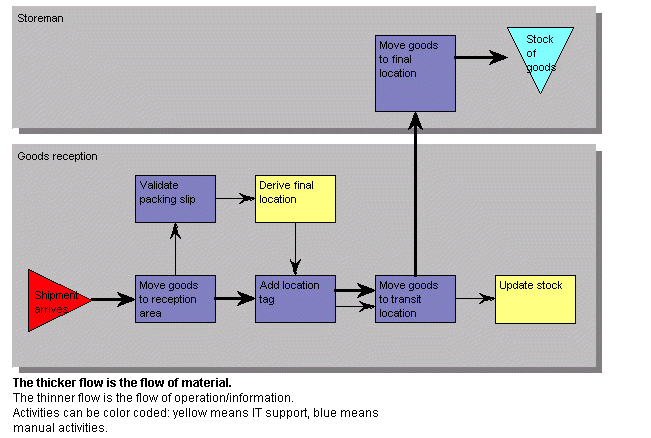 Quality Improvement: Problem Solving
Flow Diagrams
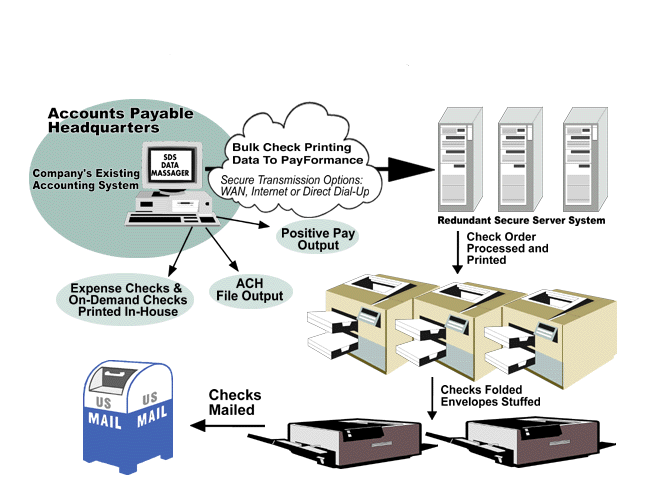 Quality Improvement: Problem Solving
Process Chart Symbols
Operations
Inspection
Transportation
Delay
Storage
Date: 9-30-00
Location: Graves Mountain
Analyst: TLR
Process:  Apple Sauce
Step

Operation
Transport
Inspect
Delay
Storage
Description
of
process
Distance
(feet)
Time
(min)
1
Unload apples from truck
20
2
Move to inspection station
100 ft
3
Weigh, inspect, sort
30
4
Move to storage
50 ft
5
360
Wait until needed
Move to peeler
6
20 ft
7
Apples peeled and cored
15
8
Soak in water until needed
20
9
5
Place in conveyor
10
Move to mixing area
20 ft
11
30
Weigh, inspect, sort
Page 1 0f 3
Total
480
190 ft
Process Chart
Quality Improvement: Problem Solving
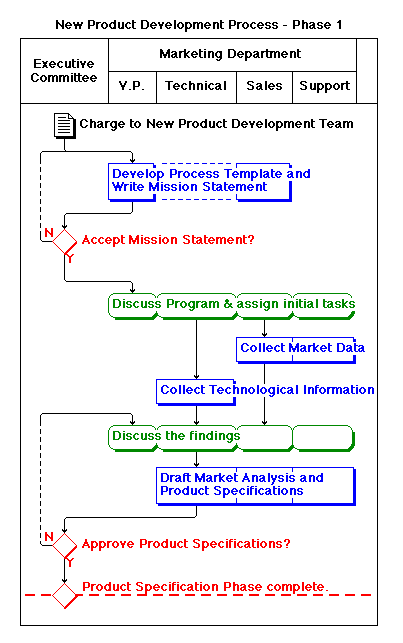 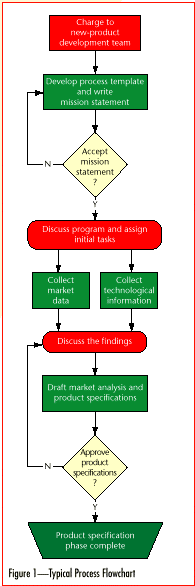 Quality Improvement: Problem Solving
Check Sheet
Shifts
  
   

  
 
  
Defect Type
  
   
 

7 Quality Tools
Quality Improvement: Problem Solving
COMPONENTS REPLACED BY LAB
TIME PERIOD:  22 Feb  to  27 Feb 1998
REPAIR TECHNICIAN:    Bob
TV SET MODEL 1013

Integrated Circuits	||||
Capacitors		||||  ||||  ||||  ||||  ||||  ||
Resistors		||
Transformers		||||
Commands	
CRT			|
Check Sheet
Quality Improvement: Problem Solving
[Speaker Notes: A check sheet is a fact-finding tool used to collect data about quality problems.  A typical check sheet tallies the number of defects by previously identified categories.  The next step is to graph the defects per category in a histogram.]
Cause-and-Effect Diagrams
Show the relationships between a problem and its possible causes.
Developed by Kaoru Ishikawa (1953)
Also known as …
Fishbone diagrams
Ishikawa diagrams
7 Quality Tools
Quality Improvement: Problem Solving
Cause and Effect “Skeleton”
Materials
Procedures
Quality
Problem
People
Equipment
7 Quality Tools
Quality Improvement: Problem Solving
Measurement
Human
Machines
Out of adjustment
Poor supervision
Faulty testing equipment
Lack of concentration
Tooling problems
Incorrect specifications
Improper methods
Old / worn
Inadequate training
Quality
Problem
Inaccurate
temperature 
control
Poor process design
Defective from vendor
Ineffective quality
management
Not to specifications
Dust and Dirt
Material-
handling problems
Deficiencies
in product design
Environment
Materials
Process
Fishbone Diagram
Quality Improvement: Problem Solving
[Speaker Notes: A cause-and-effect diagram, or fishbone diagram, is a chart showing the different categories of problem causes.]
Cause and effect diagrams
Advantages
making the diagram is educational in itself
diagram demonstrates knowledge of problem solving team
diagram results in active searches for causes
diagram is a guide for data collection
Quality Improvement: Problem Solving
Cause and effect diagrams
To construct the skeleton, remember:
For manufacturing - the 4 M’s
man, method, machine, material
For service applications
equipment, policies, procedures, people
Quality Improvement: Problem Solving
Scatter Diagram
.
Quality Improvement: Problem Solving
[Speaker Notes: Scatter diagrams and tightness of points plotted on the graph gives an indication of the strength of the relationship.  A cluster of points resembling a straight line indicates the strongest correlation between the variables.  In this graph, there is a strong positive correlation between x and y.]
Run Charts
Run Charts (time series plot)
Examine the behavior of a variable over time.
Basis for Control Charts
Quality Improvement: Problem Solving
Control Chart
27
24
UCL = 23.35
21
c = 12.67
18
15
Number of defects
12
9
6
LCL = 1.99
3
2
4
6
8
10
12
14
16
Sample number
Quality Improvement: Problem Solving
[Speaker Notes: Process control involves monitoring a production process and charting the results on a control chart. If  any  of  the points plotted falls outside the control limits, the process is out-of-control.]
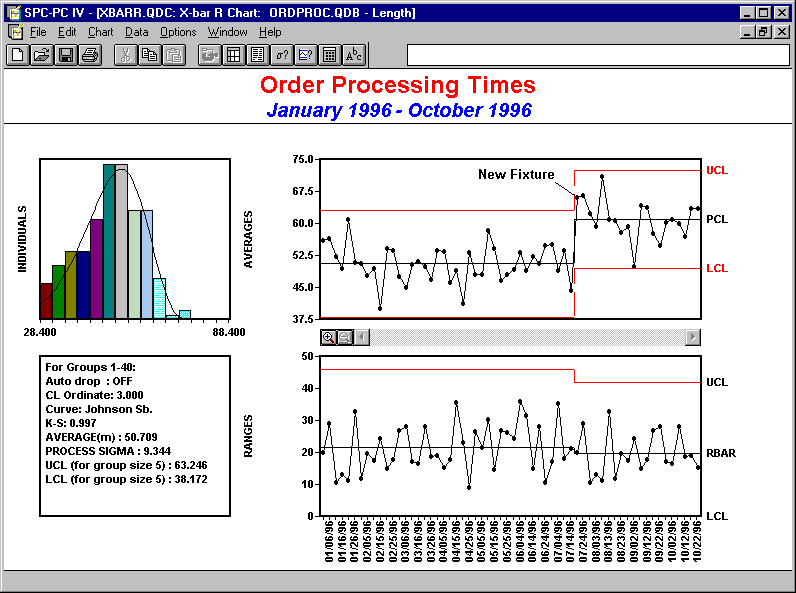 Control Charts
Quality Improvement: Problem Solving
7 Quality Tools
“Stem and leaf” displays
Data
Integrated Circuit Response Time (ps)
Quality Improvement: Problem Solving
“Stem and leaf” displays
Integrated Circuit Response Time (ps)
3	7  4  4  7  7  4  3  7  9

4	6  0  1  5  6  2  6  7  1  1  5  6  4  8  3  4	

5	6  1

6	0  0
Quality Improvement: Problem Solving
Dot diagrams
Integrated Circuit Response Time (ps)
3
4
5
6
Plant A
Plant B
Quality Improvement: Problem Solving